הקשר בין חברות בקיבוץ לבעלות על בית –קיבוץ משייך היבטים חיצוניים
מיכה דרורי, עו"ד
2
גורמים חיצוניים/רשויות רלוונטיות עיקריות
במקור: הרמוניה בין אורחות חיים, קניין, תכנון ושאר רשויות. כיום חיכוך וסתירה.
מיכה דרורי, עו"ד
3
היבטים חיצוניים מגורים בקיבוץ:
חובת מגורים בקיבוץ (נחלה, תקנון) 
אין מגורים אין חברות...
כניסה = פליטה?
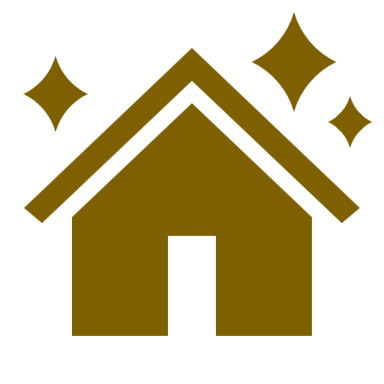 מיכה דרורי, עו"ד
4
היבטי תכנון ורמ"י מגורים בקיבוץ משייך:
מגבלת כמות יח"ד (תכנוני)
מגבלת כמות יח"ד "מוטבות"
מחיר הקרקע (הקצאה / יד 2)
מחיר הבניה
מיסוי
סה"כ עלויות = נשיגות
חובת שיוך כללית = כולם וכל אחת ואחד
איסור מימון בנייה ע"י החבר ללא שיוך
רק הקצאה ראשונה אחת
איסור דירות בבעלות הקיבוץ
חריגים: יחידות קטנות, בתי אגודה, 751
תשלום "קנס" על שימוש ביחידות לא משוייכות
דיור בר השגה?
פיצול דירות
תוספת זכויות/ניצול
"עבריינות" בניה
מיכה דרורי, עו"ד
5
החבר, הקיבוץ ובית המגורים: מטרה או אמצעי?
דמוקרטיה
השתתפותית
ערבות
הדדית
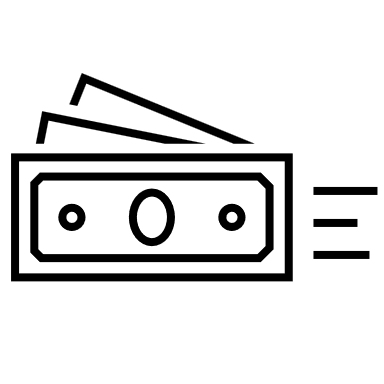 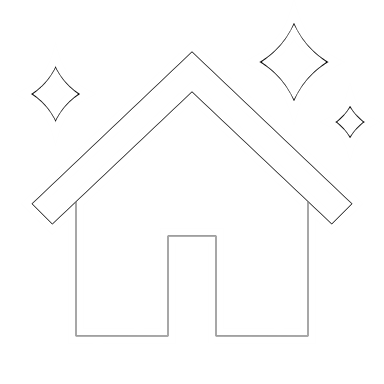 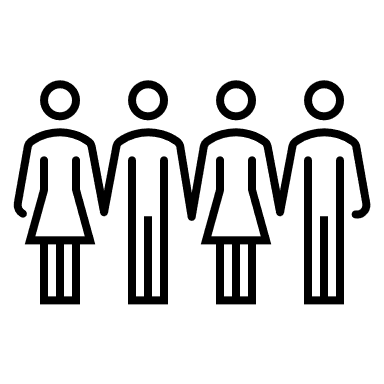 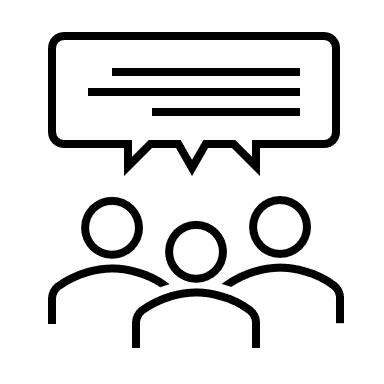 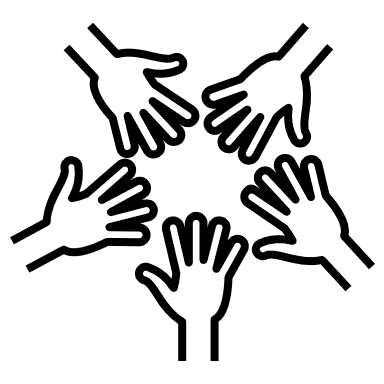 שותפות
בנכסים
כלכליים
"בעלות" בנכס מקרקעין
קהילה
מרב ניב, עו"ד
6
תודה רבה
מיכה דרורי, עו"ד
7